QUALITY ACADEMIC DELIVERY
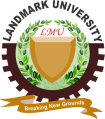 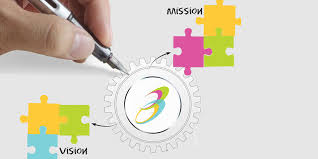 VITAL INDEX IN
 WORLD CLASS RANKING
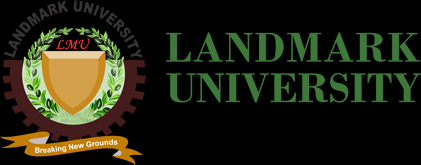 WORLD CLASS
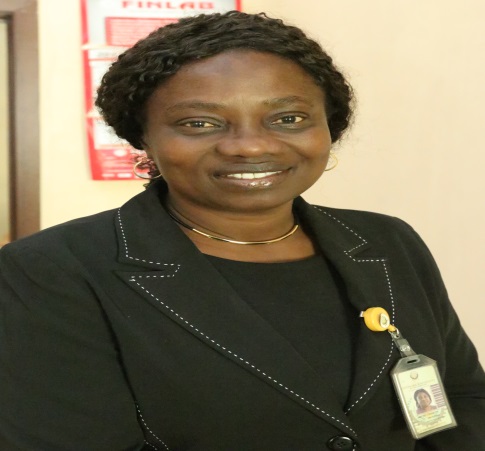 By
AREMU CHARITY 
Dean, SPS
OVERVIEW
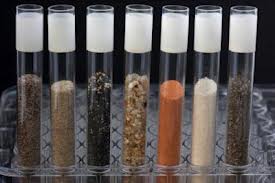 b.
c.
a.
g.
d.
f.
f.
e.
Seven ingredients
LMU vision
	Academic quality (definitions)
	World class indicators and models
	Academic quality pivots: 
Learning environments; 
	Modules, Curriculum
e. 	Teaching  and administration
f. 	Ethics/Etiqutte
g. 	Expectations/ way forward
	Conclusions
	Feedback mechanism
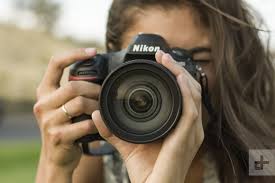 Overview
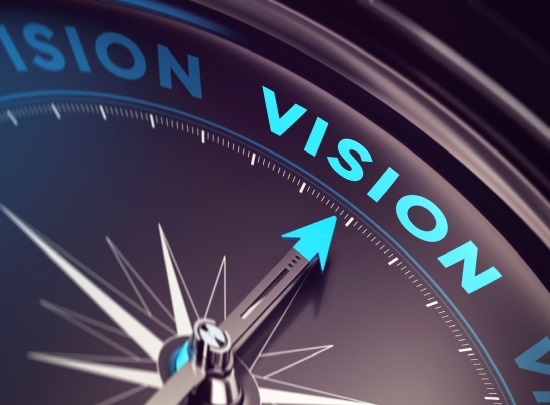 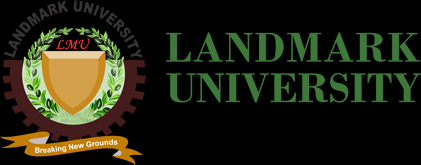 To be a leading world class university, by spearheading an agrarian revolution on the African continent through the exploration of hidden treasures in mother-earth thereby restoring the dignity of the black race.
“Emphacy wakes
 a sleeping mind, sets an awake mind to walk 
and sets a walking mind to flight”…. John drakes
Quotes
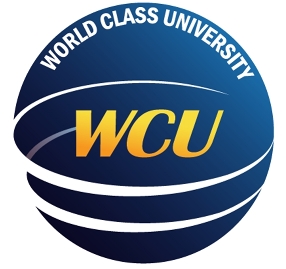 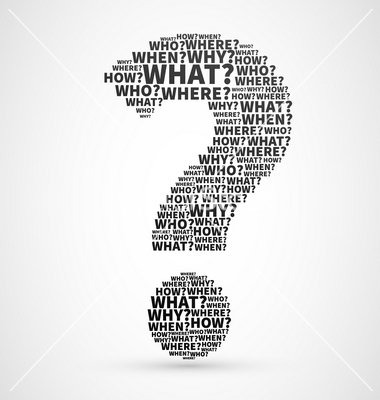 A LEADING
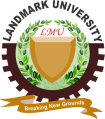 Strength
Landmark VISION QUEST
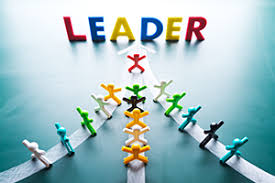 Staff
Faculty
Students
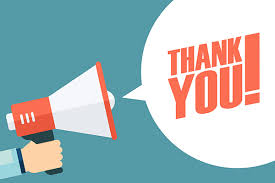 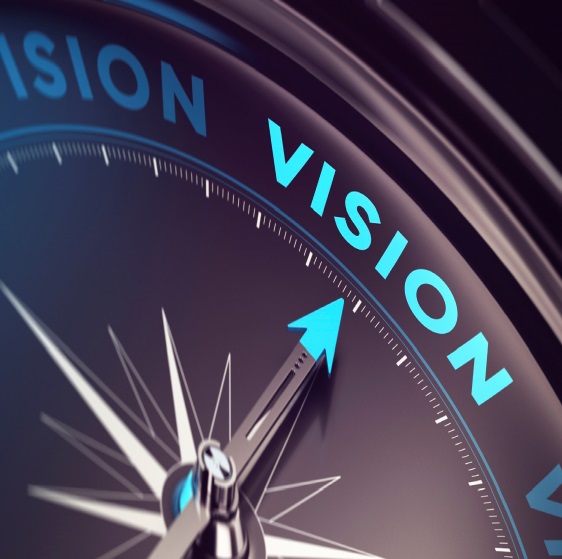 ReC  I T E
Landmark
Loud;  clear; palpable
University of Ibadan
Covenant University
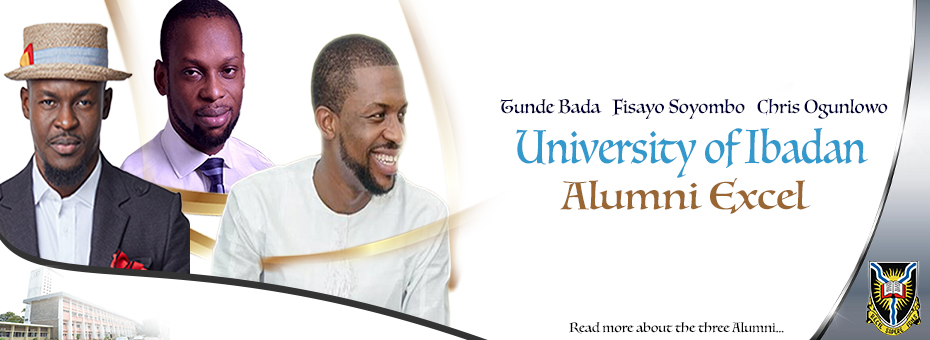 UI
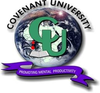 CU
M O D E L S
To be a leading World-Class Christian Mission University, committed to raising a new generation of leaders in all fields of Human endeavour.
To be a world-class institution for academic excellence geared towards meeting societal needs
Oxford
is to be recognized as delivering world class facilities that support world class research, teaching and learning
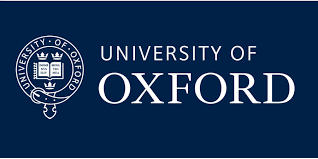 RANKING BODIES
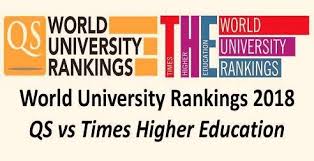 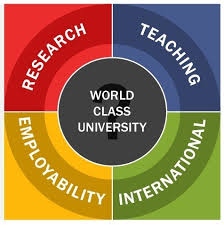 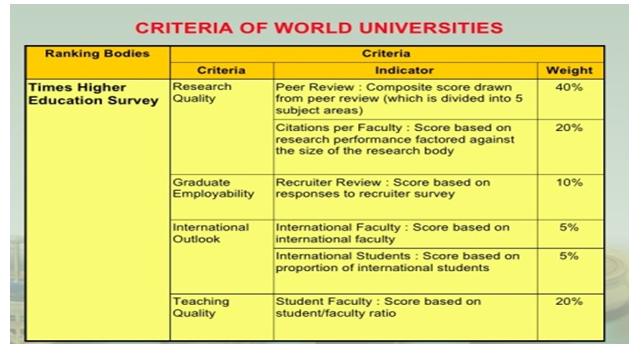 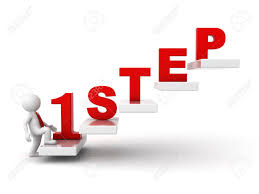 TEACHING
Reputation survey							10%
Faculty : Student ratio						 6%
Doctorate : Bachelor’s ratio				 3%
Doctorates-awarded (academic-staff ratio)	 8%
Institutional income 							 3%
30%
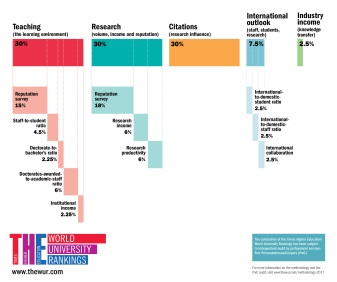 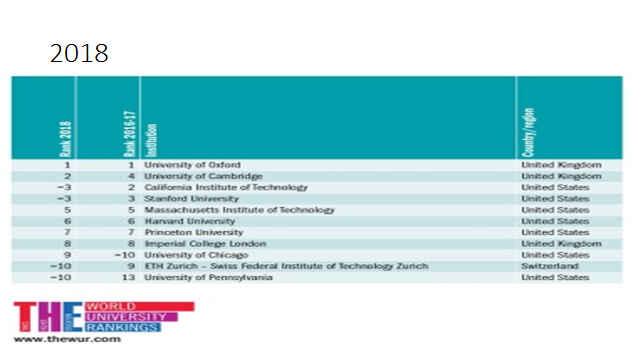 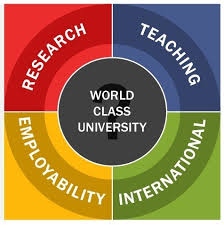 Focus
QUALITY ACADEMIC DELIVERY: A VITAL INDEX IN WORLD CLASS RANKING…..
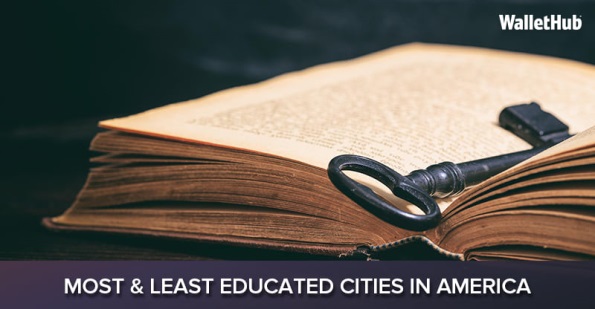 WORLD CLASS LIST
High performance that succeeds in satisfying stakeholders expectations by meeting or exceeding the needs
Quality ?
journey
process
search towards meeting the  changing needs of an organization and striving  to meet the needs
Demands which eventually becomes a culture
….Steve Spangehi
http://www.ncacasi.org/
Academic 
Quality
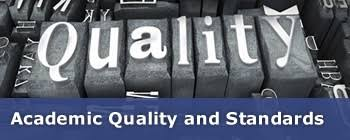 Academic quality:
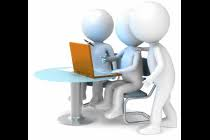 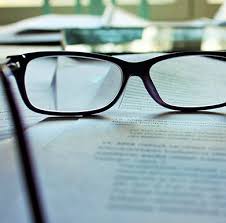 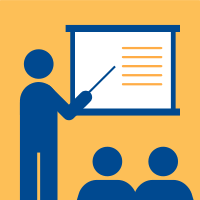 Learning
Teaching,
all operations
Procedure in service delivery
Quality for
 Palpable results
Academic quality:  models
Modern Teaching and classroom management
Internal quality assurance/checks
Centre for academic quality assurance….. A centre with ETLF
Harvard, 

Massachusetts, 

California Institute of Technology,
 
Oxford
Teaching/ learning Framework
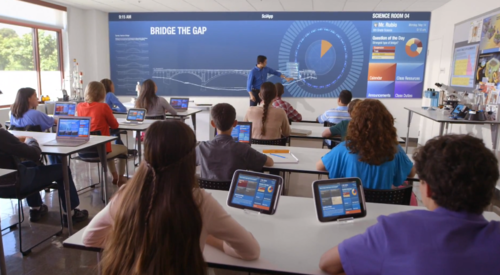 Work oriented learning,
Entrepreneurship training
Innovative curriculum
Investment in accessible physical and digital resources
Student participation platforms (personalised/group work)…studynet
MODERN LEARNING ENVIRONMENT
Any technology that supports learning. 
	Bring  Engage  Your  Own  Device

computers (desktops, laptops, and tablets),
interactive whiteboards, 
smart screens, 
i phones
Conferencing
	Ownership and power shift to the student.
Princeton
Studynet
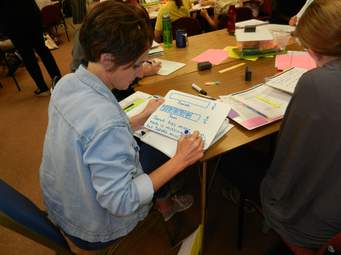 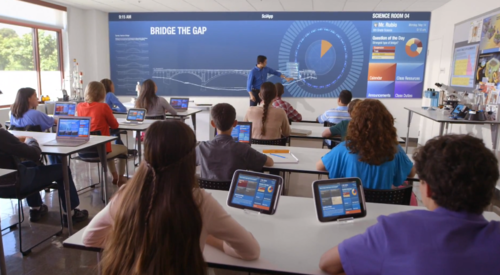 Standard Learning Environments
MODERN LEARNING ENVIRONMENT
Oxford University  classroom
Has a standing committee

Develop teaching schemes 
 Plan,
Deliver and 
Evaluate
 both University tutors and school-based colleagues working alongside one another.
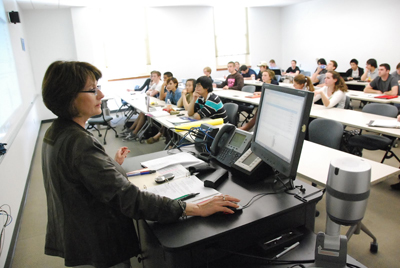 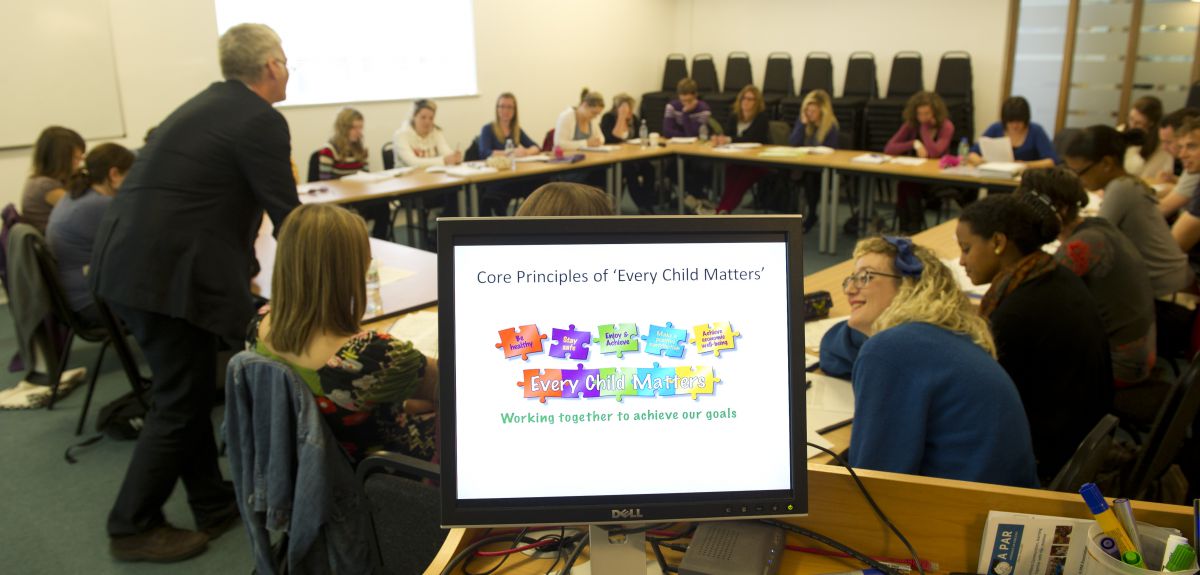 “In today’s modern classroom, schools in US are swapping whiteboards, copybooks and textbooks for new, advanced alternatives such as tablet computers and eBooks, interactive screens etc. 
Some teachers may downplay the importance of computers in the classroom, but it is undoubtedly the way of the future. Students want to utilize computers and devices more in the classroom: whether it be for watching informative video clips or for fun, interactive lessons and many more.
This trend is set to continue as classrooms increasingly seek to integrate technology into their day to day learning”
……………………………………………………By USA based  GDK network system 2018
“With tablet adoption , interactive screen etc, in classrooms on the rise, it is important that infrastructure follows suit. There is demand for better, faster Wi-Fi, meaning better routers, and according to the US Department of Education, the adoption of technology such as tablets can even mean more motivated students”………………… By USA based GDK network system 2018
MODERN LEARNING ENVIRONMENT
Grey areas
Thoughtfulness 
 Effectiveness
Involving
Modern technology deployment
24/7 internet
Regular staff development
Smart classroom
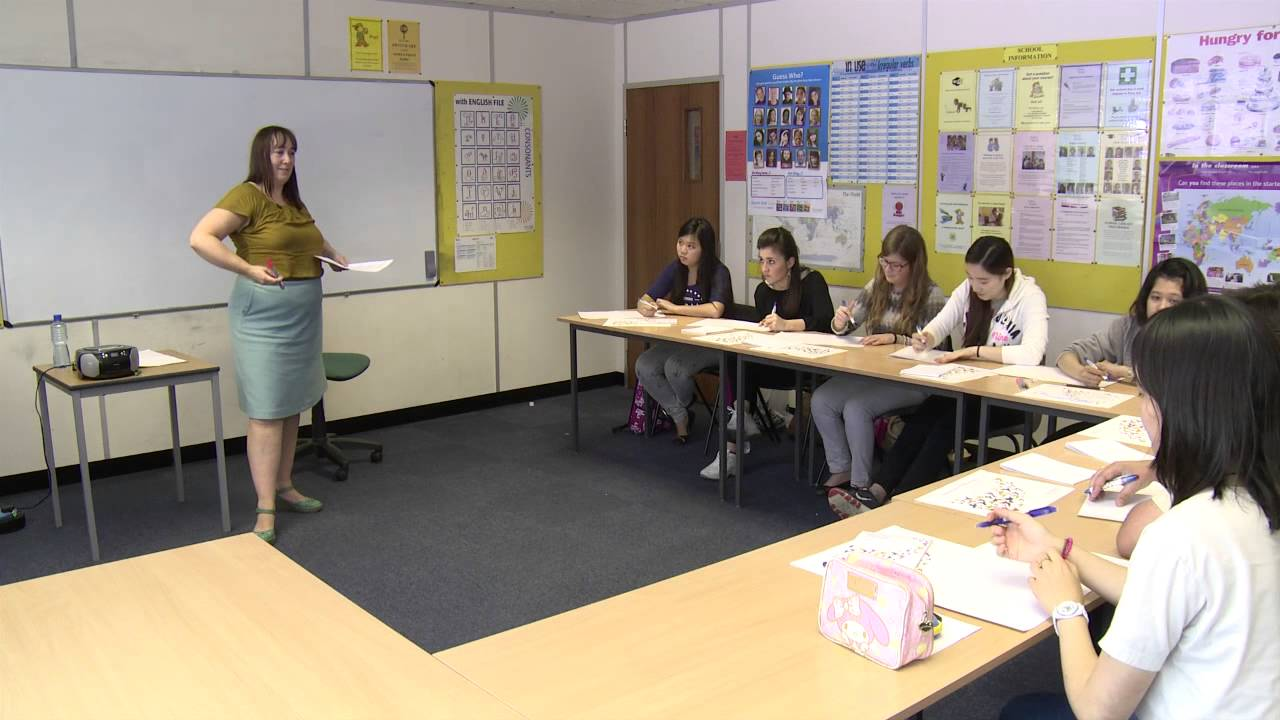 Oxford
Academic quality:
A working guide to the teacher/faculty
Facilitates teaching and learning
Ensures promptly delivery
Provides direction
Appraisal of both faculty and student a document,
 A course in PDF, Powerpoint, Video, etc
Module:
Deliverable
Impactful
Module 			framework
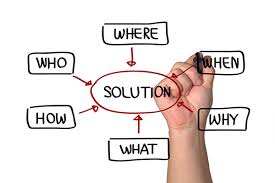 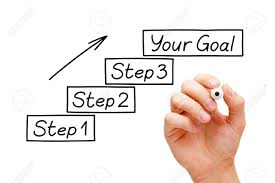 Module framework
1. Author(s): 
Aremu, C.O.PhD;  Olayanju, A.T, PhD

 2. Aims and objectives
The aims of this paper are to: 
a. Provide  the basics in  academic quality as a vital demand for  world class university listing
b. Create a stakeholder mentality  using  academic quality  as a working tool
c. Enable participants to identify their role in the delivery of academic quality
3. Learning outcomes 
After studying this paper,  participants will be able to: 
1. Identify the place of  teaching and enabling learning  environment in a world class  university setting
2. Apply some  major guidelines to effective teaching and  learning towards LMU quest for world class enlistment
3.  Identify and apply standard ethics and etiquette in  all academic meetings/units

 4. Contents 
. Introduction 
Why this presentation
Examples of success stories
5.  Teaching and learning methods: 
learning and setting ground rules….defines acceptable classroom behaviour
preparing for teaching 
facilitating the integration of knowledge, skills and attitudes …videos, pictures, field tour etc
teaching and learning in groups
seminars and tutorials 
computer based teaching and learning – information technology….links…www.

6. Topics: 
Week 1;2;3;4;5;6;7;8;9;………15 
6b. descriptions of topics using pictures, links, video clips, etc
6c Assignments, quiz/tests etc
7. References, further reading and useful links 
8. Acknowledgements 
Thanks must go to colleagues who have contributed towards module writing
Lecture
 note
Reading out is boring to students  
More time spent
Explanation not in details
Students miss out key points
Stressful
Topic details from the modules
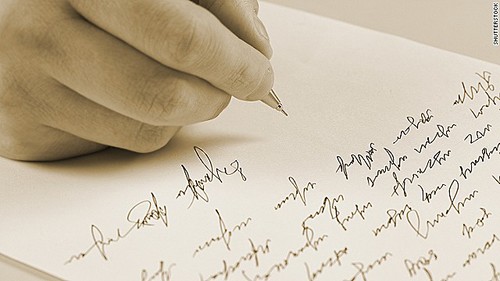 writing it out in advance clarifies the  what and how, timely delivery
Lecture note : Harvard model
“The lecture notes will be uploaded here shortly after each lecture”.
Lecture 1 David Mond and David Elmes 
Lecture 2 Michael Pounds
Lecture 3 Michael Pounds
Lecture 4 Andrew Levan
Lecture 5 David Mond and David Elmes
Lecture 6 Alastair Smith, Ben Richardson powerpoint and Ben Richardson Lecture Notes
Lecture 7 David Elmes
Lecture 8 Alice Mah and David Mond
Lecture Delivery : Performance Index
Clarity of instructional objectives
Quality of instruction
Teacher demonstration
Student participation
Guided practice
Differential reinforcement
Meta-cognitive strategies
Group tutorials
Corrective feedback
Cumulative review
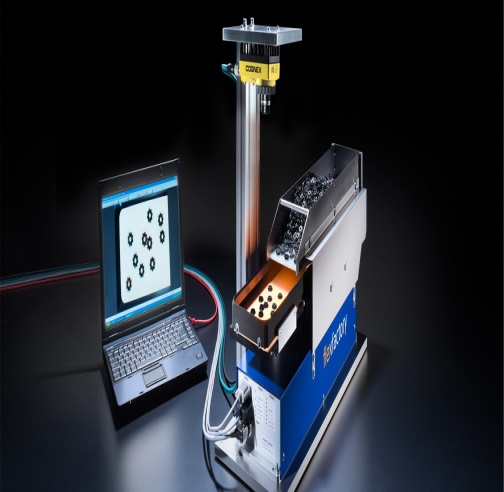 Source: US GDK series
Lecture delivery:  Performance Index
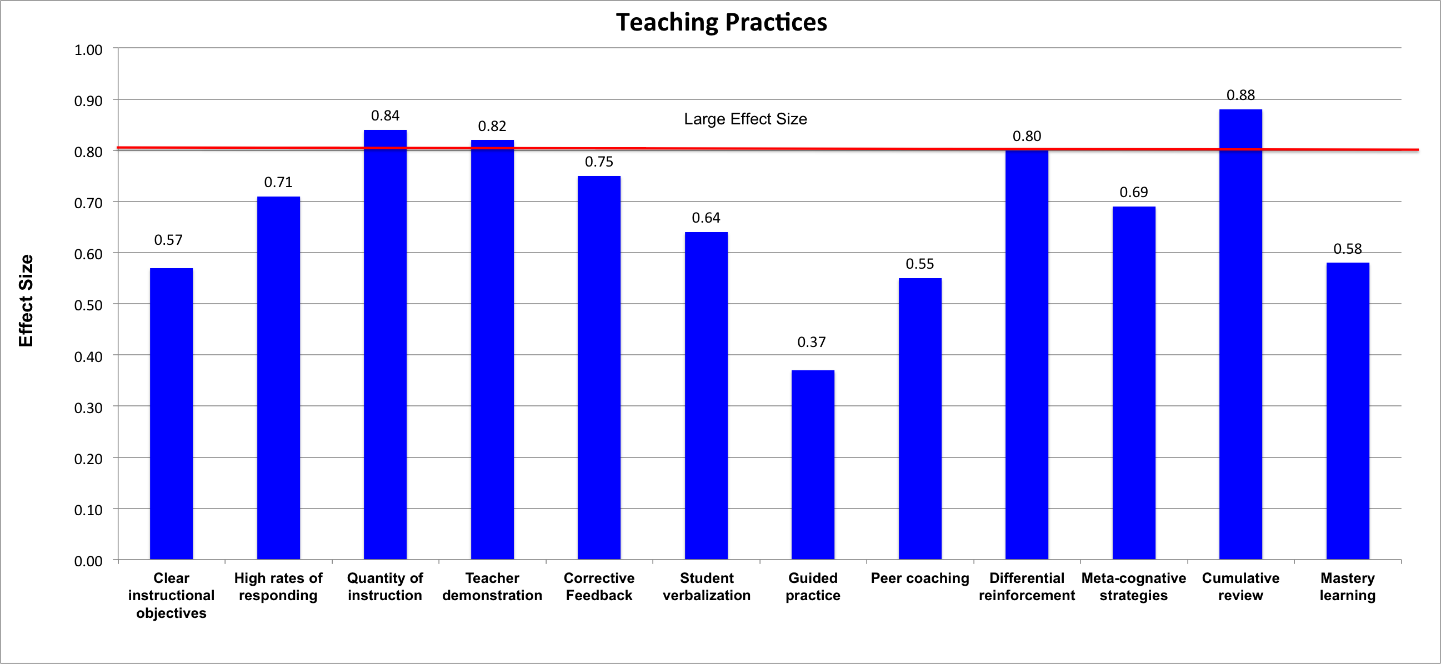 Source: US GDK series
Model Classroom
Voice
Connected learning
Choice
Time for reflection
Self Assessment
Critical thinking 
Problem solving
Innovation
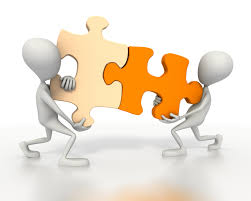 Learner 
focused
A TYPICAL WORLD CLASS CLASSROOM
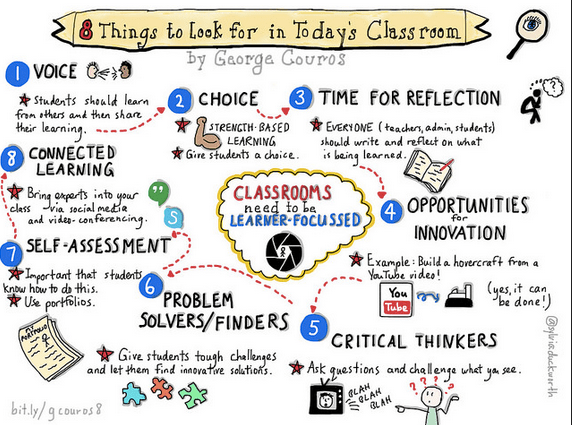 Academic Quality:
The place of 
Curriculum
Demand Driven Curriculum (DDC):
Universities are rarely structured to facilitate learning and when they are, it is often done in a limited way. DDC provides a
theory and practice of learning and how universities can improve their quality and competence.
Our strategies include a curriculum design and timetable structure that challenges the very silo curriculum areas and subjects often  driven by  universities
					…… J.Browden and Ference Marton
Academic Quality:
The place of 
Curriculum
Effective and impactful curriculum should provide 
integrated modules alongside more traditional subject modules
 opportunities for significant directives on passion driven projects. 
Students and teachers should be encouraged to work collaboratively to share and move between spaces /locations in pursuit of demand driven curriculum
Academic quality:
Monitoring  and 
evaluation process
For quality and timely delivery of academic processes
Establishment and preservation of active academic culture is vital 
Both faculty and students are monitored and evaluated….Tests/Quiz/Examination/ appraisals etc
Quality Assurance Agency (QAA)…. A body that play oversight on all academic processes
Constant checks and review
Academic Quality models: Landmark/Nigeria
NUC Benchmark for minimum academic standard (BMAS)
Decree act of no. 48 0f 1988 empowered NUC to lay down minimum standards for programs taught in Nigerian  Universities
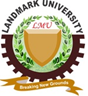 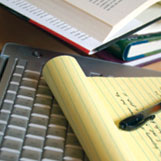 Harvard
Academic Quality 
models:
Quality Assurance/Quality Improvement (QA/QI)  agency
investigate institutional compliance with federal and state regulations governing teaching and research. 
provide support for education and study management tools, and best practices
Make recommendations that go above and beyond mere compliance,
emphasis on improving efficiency.
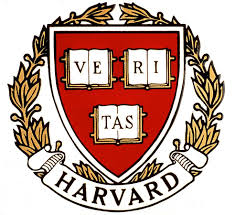 Quality Assurance Agency (QAA). 
Established in 1997 to safeguard the public interest in:
sound standards of higher education qualifications
continuous improvement in the management of the quality of higher education. Has 12 frameworks 

Quality assurance framework / Teaching quality: 

http://www.hefce.ac.uk/pubs/hefce/2006/06_45
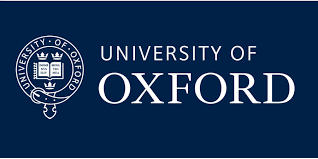 QAH
ADMISSIONS 
2. INDUCTION 
3. COURSE DESIGN, APPROVAL, MONITORING AND REVIEW 
5. STUDENT FEEDBACK 
6. STUDENT COMPLAINTS AND APPEALS 
7. STATISTICAL INFORMATION 
8. EXTERNAL INPUT 
9. QUALITY ENHANCEMENT IN LEARNING AND TEACHING 
10. MONITORING OF TEACHING 
11. POSTGRADUATE RESEARCH DEGREES 
12. COLLABORATIVE PROVISION AND PLACEMENT LEARNING 
ANNEXE A: UNDERGRADUATE ADMISSIONS – COMMON FRAMEWORK 
ANNEXE B: GRADUATE ADMISSIONS – POLICY AND GUIDANCE 
ANNEXE C: EXAMINATIONS – QAA PRECEPTS 
ANNEXE D: PRECEPTS FROM QAA CODE OF PRACTICE SECTION 
‘EXTERNAL EXAMINING’
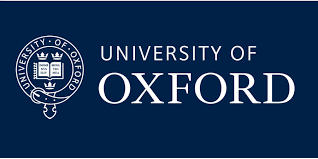 Princeton University 			5:1
California Institute of tech 		3 :1
Harvard 					7:1
Yale						6 :1
‘’’’’’’’’’’’’’’’’’’’’’’’’’’’’’’’’’’’’’’’’’’’’’’’’’’’’’’’’’’’’’’’’’’’’’
Soka Univ
Pomona College, 
Univ. of Richmond 					
Studnt :Faculty ratio vary across the world, averagelly, 18 :1 is common in US
Student :
	faculty
8 :1
mentorship
Academic Quality
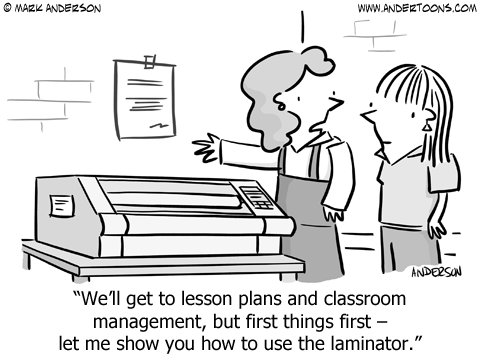 A mentor:
Willing to share
Demonstrates positive attitude at all turns
Embraces power of goal setting
A model to follow…records of success,
Academic Quality:
LEADERSHIP AND
 SERVICE
A Leader
Knowledgeable
Reliable
Proactive
Prompt
Available
Not fault finding
Large hearted
Feedbacks
Role model
Academic Quality
Meetings
Information, instructions and directions for the vision pursuit. 

Attendance,
Promptness
Contributions/participations
Feedback to unit members essential
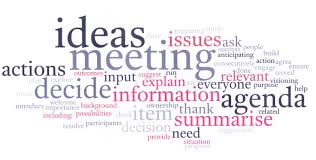 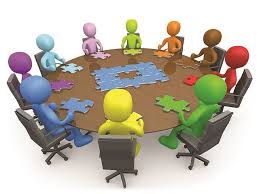 Statutory /ad-hoc
Ethics and Etiquette
Academic Quality:
“The true value of a human being is determined primarily by how he has attained liberation from the self	“
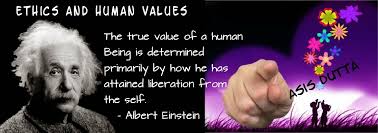 A discipline 
good 
moral 
duty and obligation
Human value ……….…Albert Einsten
Behaving yourself a little better than is absolutely essential				… Will CuppyFormal mannersrules in social or professional settings.  NOT being SELFISH with expectations
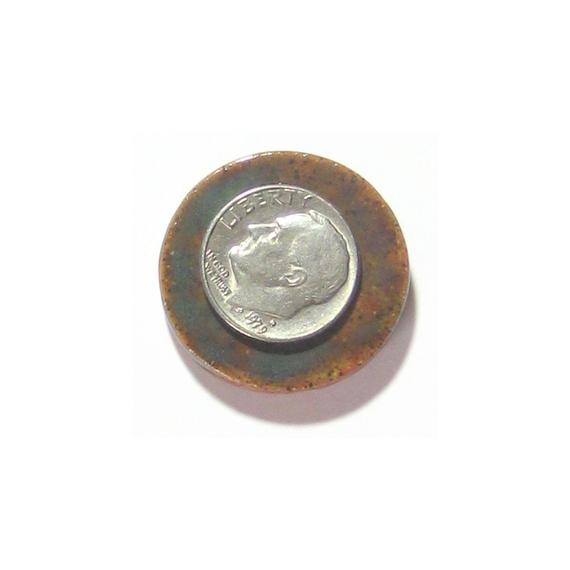 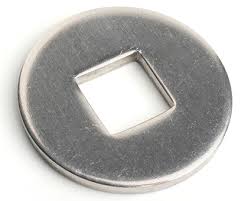 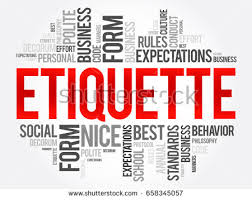 Conduct?
Carriage, 
acceptance, 
flow, 
reactions 
performance
comportment 
Compliance etc.
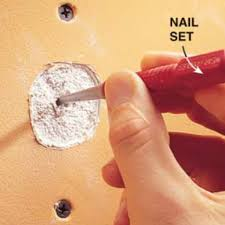 Instructions ….. from LU INFO mail… complaince?....8th Jan 2019
Please be informed that all the platforms are ready for Course-Lecturer Upload Assignments. 
We admonish all Departments and Programmes to kindly forward the list of their respective Uploaders (Lecture, Moodle and Result) to CSIS for immediate assignment. 

Kindly forward the comprehensive list to sad@lmu.edu.ng, and copy the following emails: igbekele.emmanuel@lmu.edu.ng, oshodi.akinwale@lmu.edu.ng, ojo.samuel@lmu.edu.ng, samuel.olawepo@lmu.edu.ng.In the case of any further challenge or change in uploader for a Course, pertinent CSIS Staff should be contacted promptly; 
Result Uploaders: (sad@lmu.edu.ng (4049) or igbekele.emmanuel@lmu.edu.ng(4244) or oshodi.akinwale@lmu.edu.ng(4246)) 
E-learning Moodle: (ojo.samuel@lmu.edu.ng(4824)) Lecture Attendance Uploaders: (samuel.olawepo@lmu.edu.ng(4243))
Compliance….Instructions
1.55pm
Landmark University, Omu-Aran
Office of the Vice chancellor
directorate of academic planning
Internal Memo
Dominion Greetings.
I write to remind our esteemed students’ Level Advisers in the ongoing Omega semester of 2018/2019 academic session that;
Approval/Non-approval of Omega Semester course registration as commenced on Monday 7th January is expected to be in full implementation.
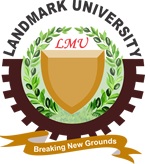 How to be of good conduct
To invigorate and reinvigorate efforts in the vision drive;
A vital check list amongst world class Universities
Outstanding participants can be encouraged by:
Awards
Letter of commendations
List of honours
Certificates of honours
Reward system
Way forward
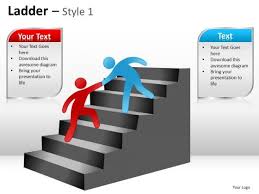 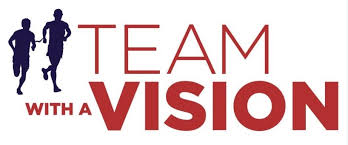 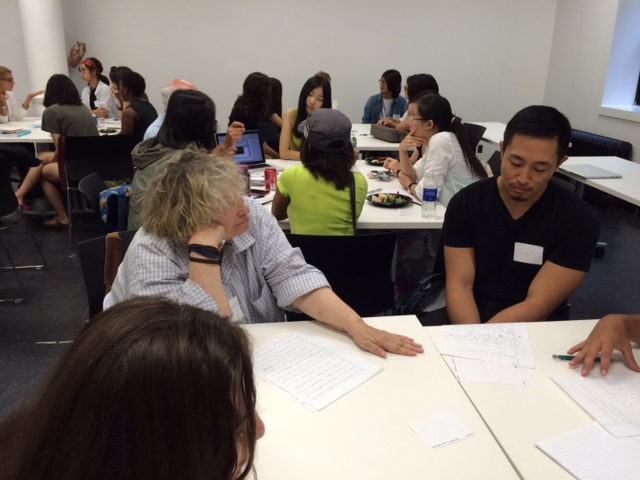 Colleges/units
Colleges to institute regular colloquium to discuss, best practices….teaching, learning, collaborations etc. 

Job ethics/etiquette /policies

Develop College/unit research site(s)… FOCUS -community impact

 Encourage/stimulate innovations by students
WAY forward
Oxford
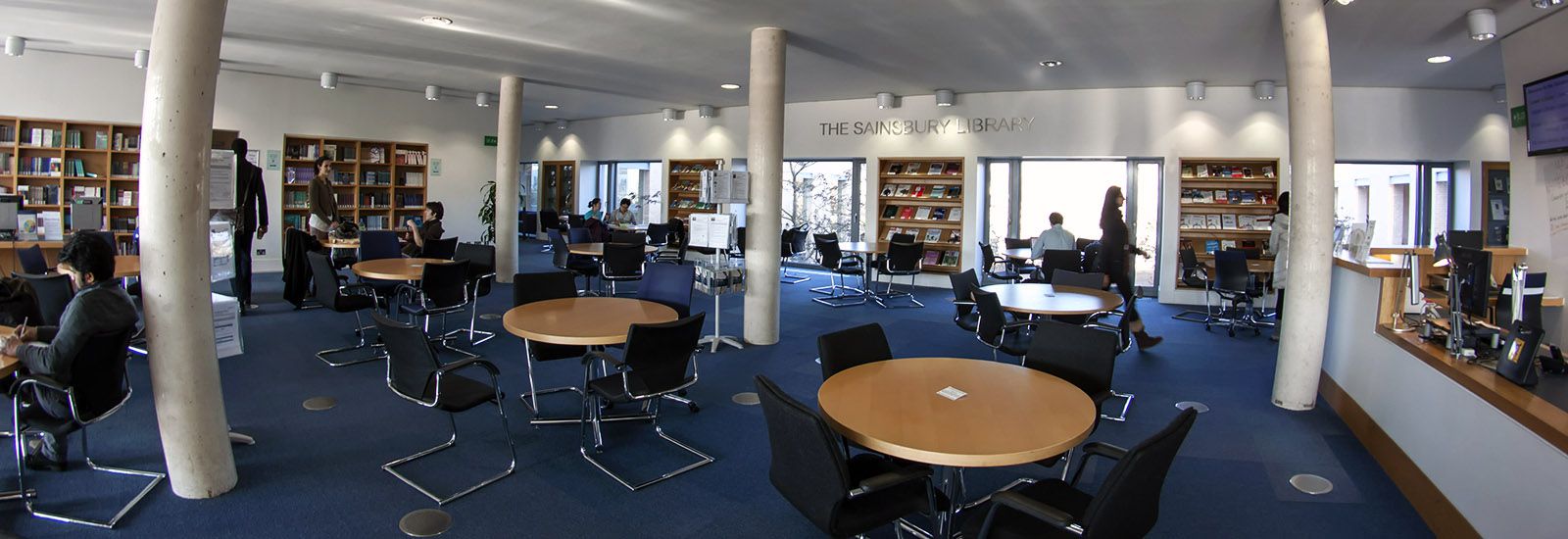 Have a central research meeting ( idea simulation)

Design an internal and external  forum for idea simulation and collaborative research

Identify key and related outfits......research and production to give speed to our quest for relevance.
Colleges/units
OFFICE OF
WAY forward
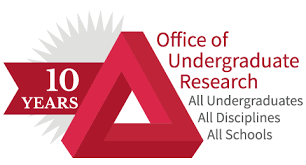 POSTGRADUATE
RESEARCH
Attract international/industrial partnership

Regular update on all operational strategies….statutory/adhoc meetings

Ensure compliance to rules/regulations of the university

Institute Centre for academic quality assurance …..Oxford model…QAhandbook
Role of Management
Teaching (Learning Environment) 
	a. Improve Teaching Facilities
	b. Exhaustive review of Curricula
	c. Reputation in Learning…quality instructions, teaching, modules, notes 			etc. = reputation 
Re-invigorate  Staff Development /welfare Programme
Recruit Masters’ degree holders: to improve ratio of doctorate holders.
Improve Staff/Student ratio.
Role of Management
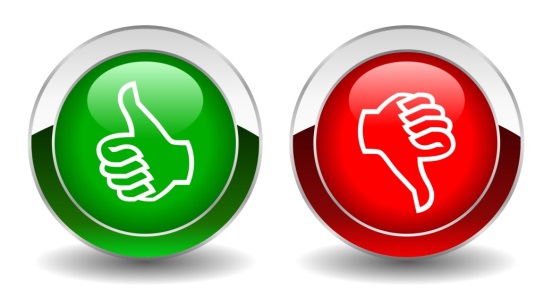 Role of Management
Engage the existing Strategic Plan 
 explicit route to excellence in teaching, learning and other academic quality checks.
Attract quality manpower at all level   

Reduce attrition rate 

Create cosy learning environment

Create /maintain standard and attractive  teaching and learning ambiance

Encourage faculty ranking in scienciometric data base
Intensive Subscription drive (from within)
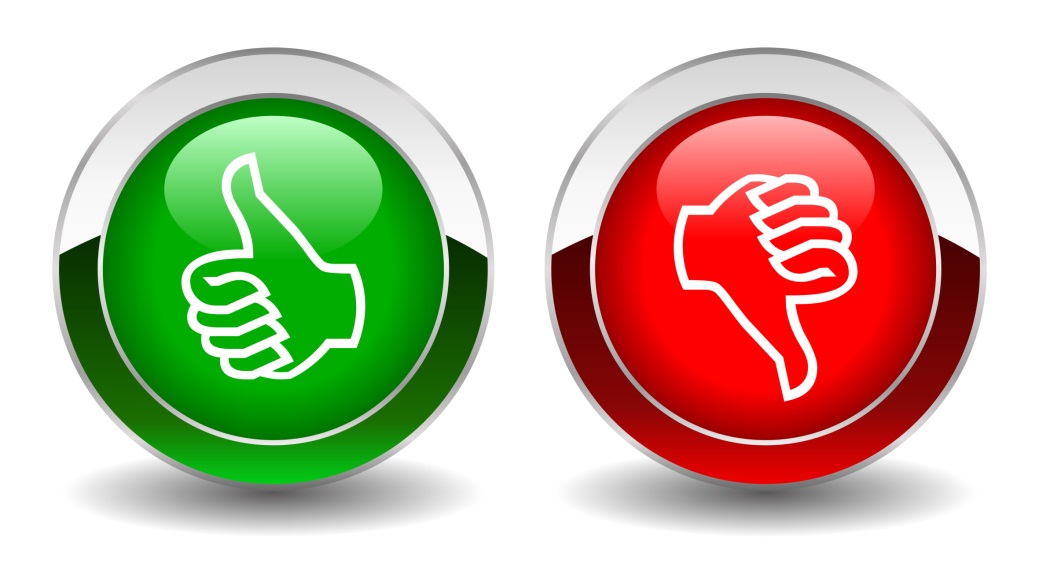 Role of Management
Subscription
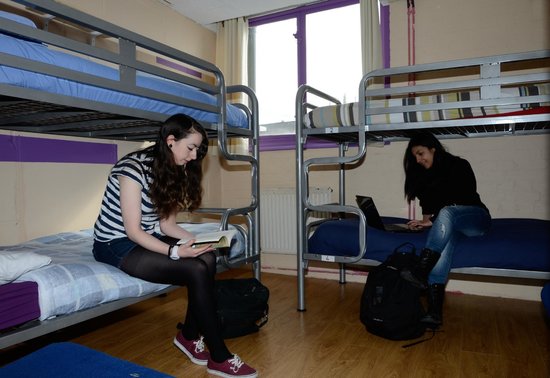 Oxford model
Student welfare:
Comfort  
Accommodation
Counselling
Availability
Feeding
Hostel
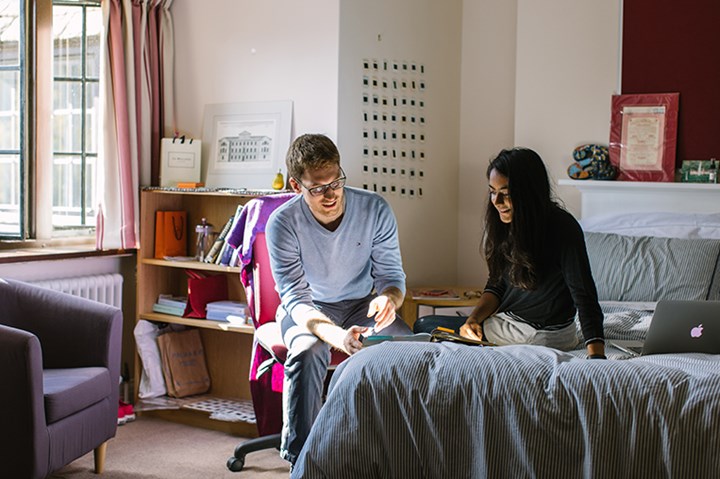 Subscription
Oxford model
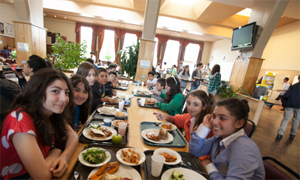 Cafeteria
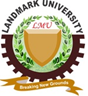 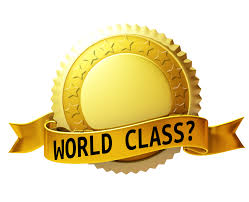 VISIBILITY: Graduates whose names are published  in quality journals;

EMPLOYMENT: Graduates who can launch start –up companies based on their experience

INNOVATIONS: Faculty , staff and students with recorded patents and owning Intellectual properties credited in their names as copyright owners;

World class stakeholders

World Class Landmark: World class enlistment
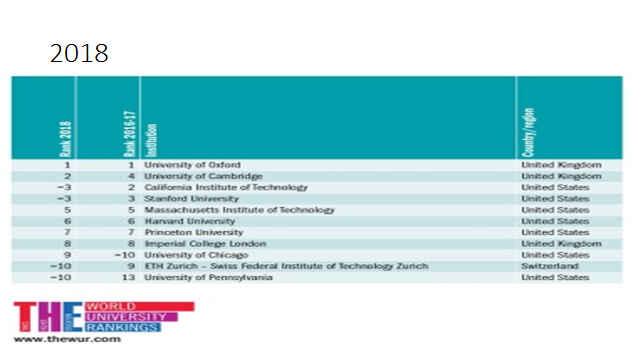 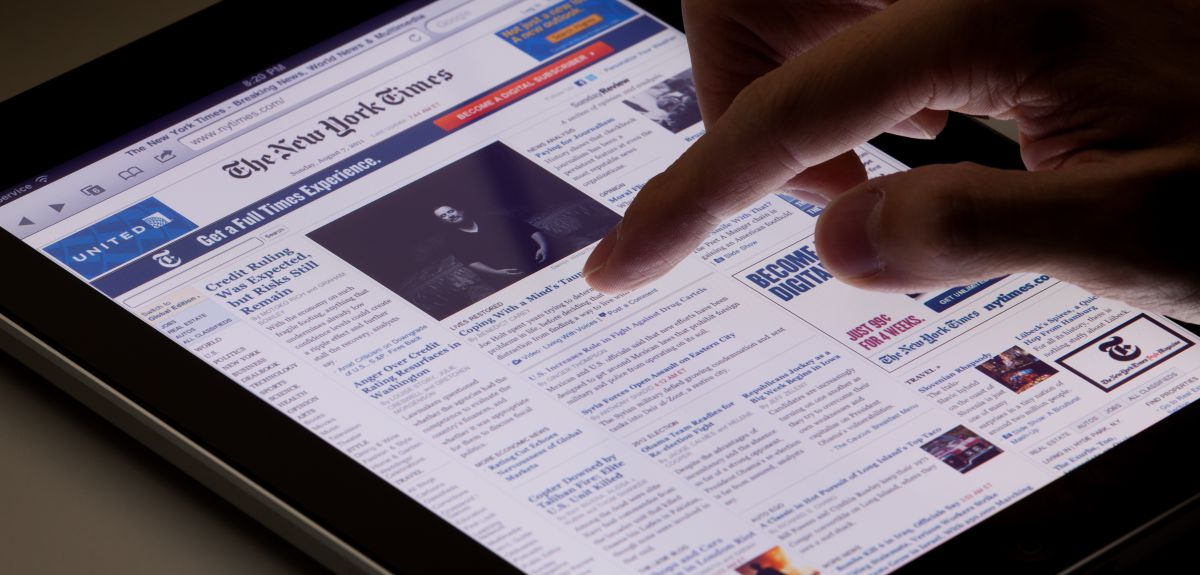 Expectations
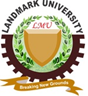 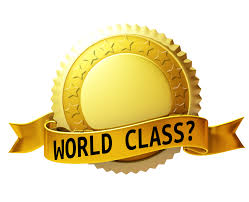 Quotes
“A center of excellence (CoE) 
is a team, a shared facility or an entity that provides leadership, best practices, research, support 
and/or training for a focus area”.
Professor Margaret House, 
Vice Chancellor, Leeds 
Trinity University
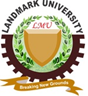 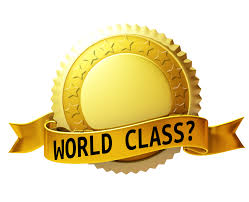 …..“We will continue to move to an 
increasingly  Harvard led  faculty system 
which recruits enough great 
Faculty  in every part of the 
County and the world, so that we control schools and leaders  and determine  which 
teachers are recruited and how 
they are trained”. …… 
 Professor Margaret House, 
Vice Chancellor, Leeds 
Trinity University
Quotes
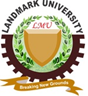 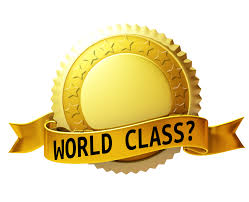 Stakeholders
Own It
	Embrace it
		Run with it
10: 2028
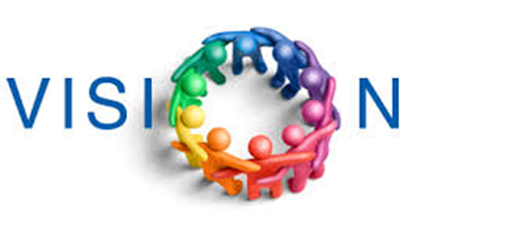 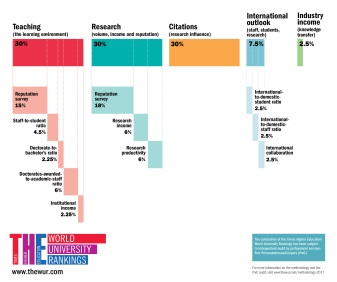 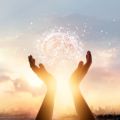 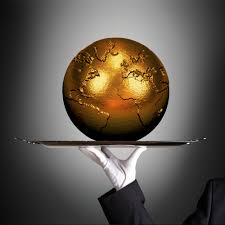 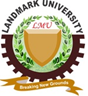 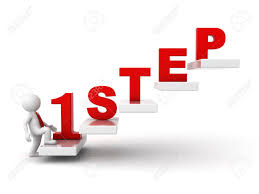 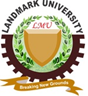 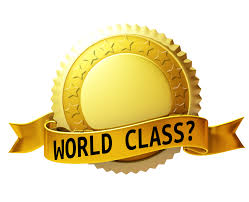 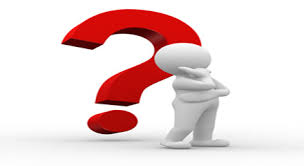 Thank you
	Obrigado
		Grazie
			Dankie
Feedbacks
aremu.charity@lmu.edu.ng
Lmu executive advance , Aug. 2018